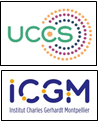 NEEDS2020 Projet RESPIR  
RElation Structures-Propriétés vis-à-vis de l’Immobilisation des Radionucléides dans des échangeurs silicates microporeux
T. Milcent, B-T. Vien Ngoc, Y. Barré, A. Hertz* 	CEA ISEC - Marcoule
A. Geneste, B. Prelot 					ICGM UMR5253 - Montpellier
M. Huve, C. Renard, M. Rivenet 			UCCS UMR8181 - Lille
* audrey.hertz@cea.fr
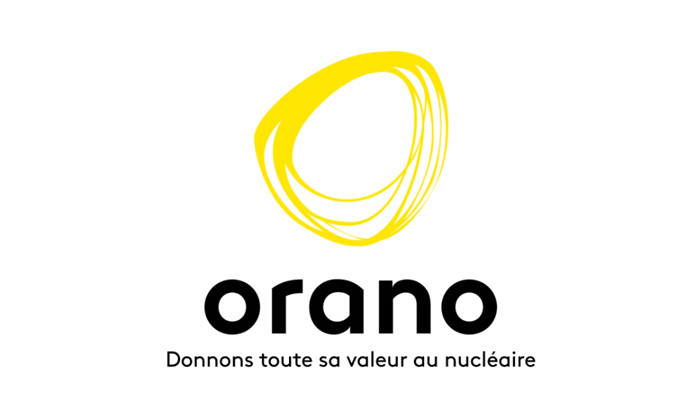 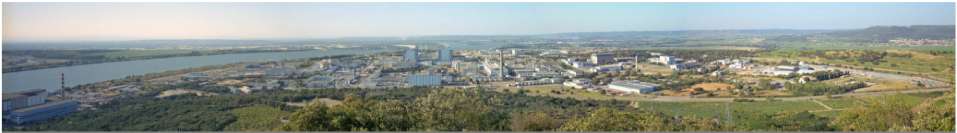 Colloque NEEDS
Environnement et mécanismes de transferts des radionucléides
Clermont-Ferrand - 23 au 25 mai 2022
Contexte de l’étude Décontamination d’effluents radioactifs issus de l’industrie nucléaire ou de situations accidentelles
Principaux radionucléides à extraire : 137Cs et 90Sr  Radiotoxicité (Emissions β-γ ; t1/2 ≈ 30 ans)
Effluents salins typiques : pH = 7-9 ; 10-100g/L Na+ ; avec ~50mg/L Ca2+ (Ions compétiteurs pour la sorption de Cs+ et Sr2+)
Développement d’un procédé de sorption en lit fixe  
Compact et rapide, pour traitement sur site
NEEDS2020 – Projet RESPIR
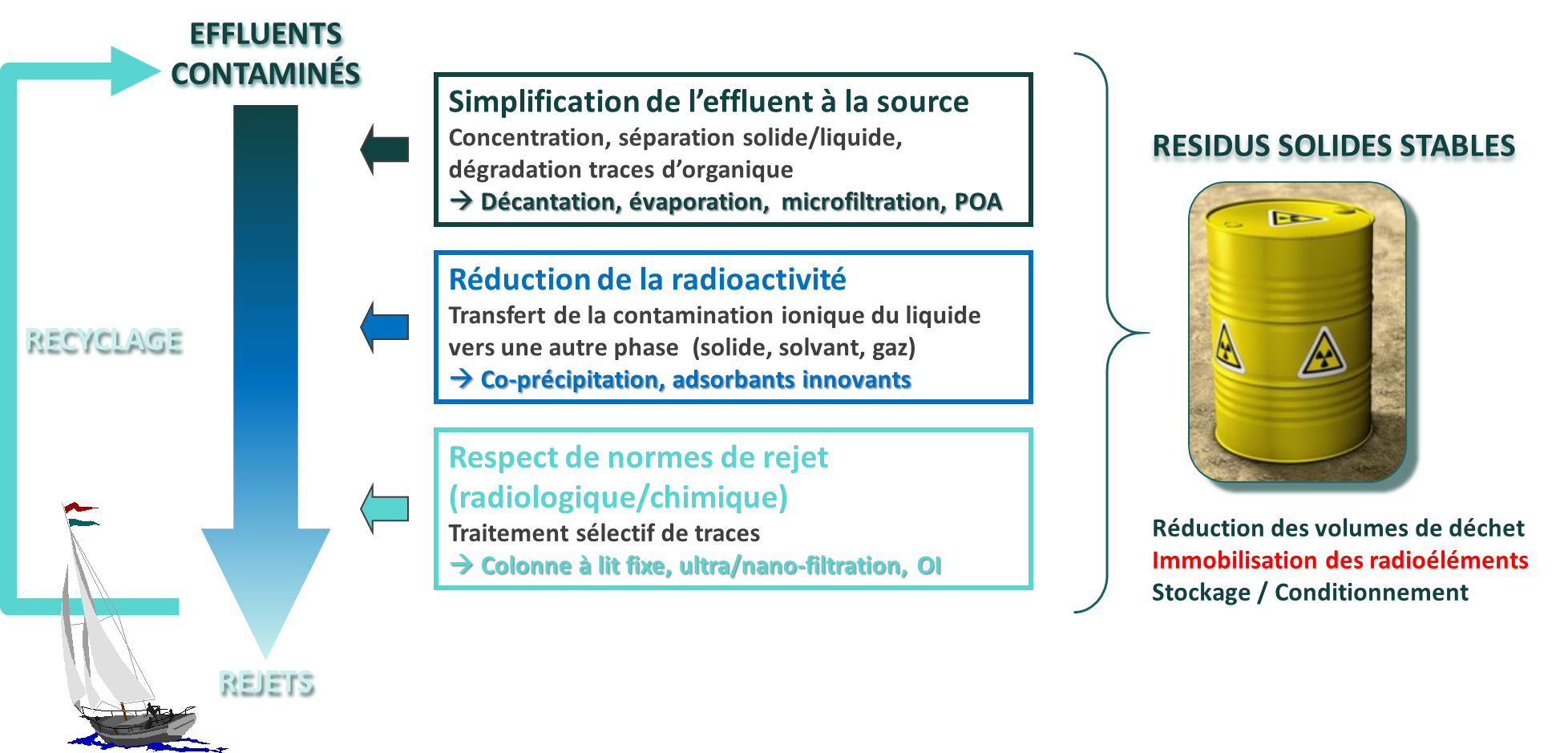 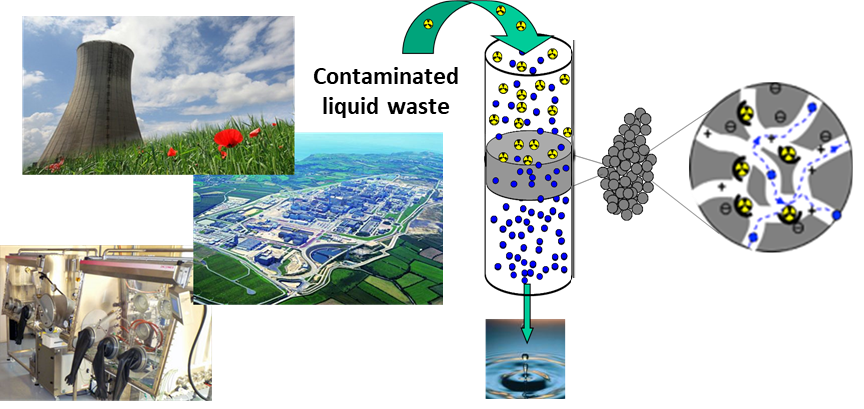 De quoi va dépendre la rétention des radionucléides ?
Sélectivité du sorbant ?
Composition ? 
Affinité pour le cation 
Structure / Déformation de la maille? 
Diffusion, déshydrations des cations
 Developpement du meilleur sorbant ?
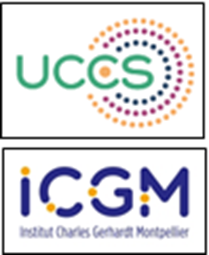 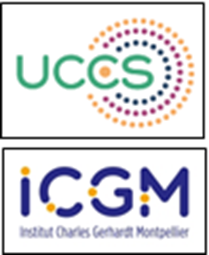 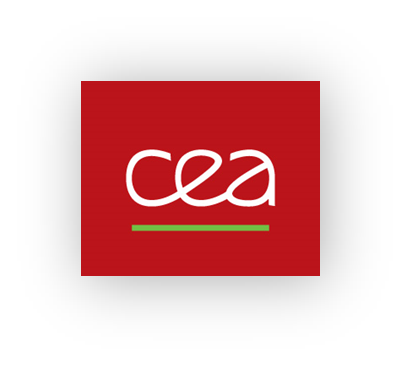 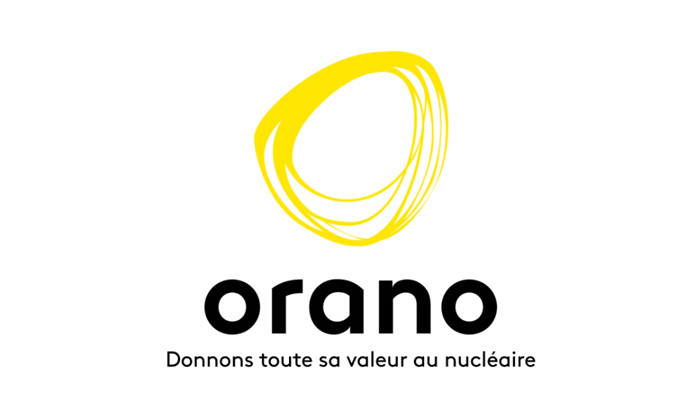 Sorbants efficaces pour la sorption du Sr2+ en colonne 
Stabilité (Radio)chimique  Sorbant minéral
Echangeur ionique sélectif  Ex. Silicates microporeux 
Cinétiques rapides  Taille et distribution des pores
RElation Structures-Propriétés vis-à-vis de l’Immobilisation des Radionucléides 
dans des échangeurs silicates microporeux
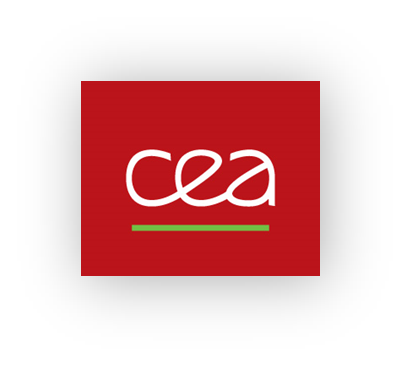 2
Démarche mise en placeEtude de la sorption/désorption et suivi par microcalorimétrie
1 - Etude préliminaire des propriétés de sorption des échangeurs d’ions : Cs+ ; Sr2+ ; Ca2+ 
(Thèse T. MILCENT - Hors NEEDS)	        Sélection de 3 matériaux pour RESPIR
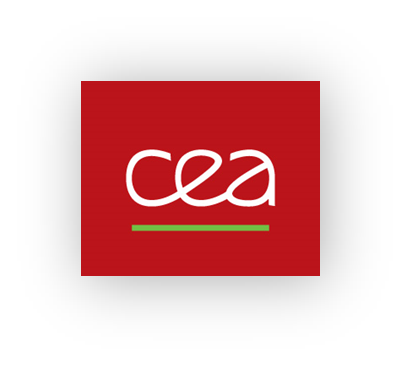 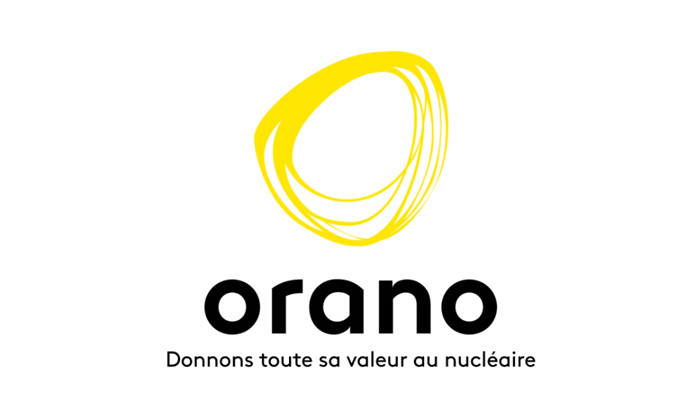 2 - Etude de la sorption : Caractérisation de l’affinité du cation pour l’échangeur ionique
Synthèse de 3 lots d’échangeurs d’ions par voie hydrothermale
Caractérisations des échangeurs d’ions retenus  (DRX/affinement Le Bail + MET(HR)) 
Cinétiques et isothermes de sorption en batch : Sr2+ ; Cs+ ; Ca2+  
Titrage microcalorimétrique : suivi des échanges d’ions Sr2+/Na+ ; Cs+/Na+ ; Ca2+/Na+
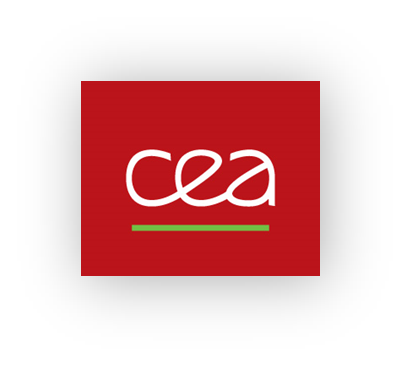 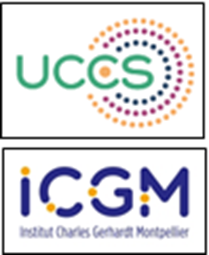 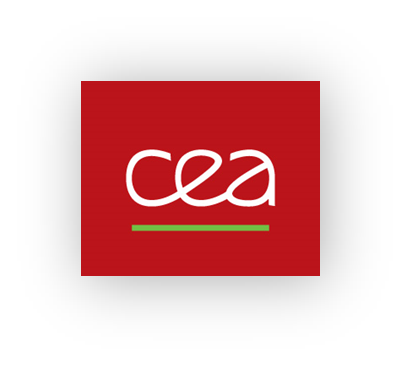 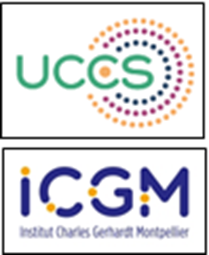 3 - Etude de la désorption : Réversibilité de l’échange d’ions et rétention des radionucléides 
Préparation des échangeurs saturés en Sr2+ ou Cs+ 
Caractérisations des échangeurs d’ions saturés  (DRX/Rietveld + MET(HR)) 
Cinétiques et isothermes de désorption en batch : Sr2+ ; Cs+ en présence de Ca2+ ou Na+ 
Titrage microcalorimétrique : suivi de la désorption de Sr2+ et Cs+ en présence de Na+
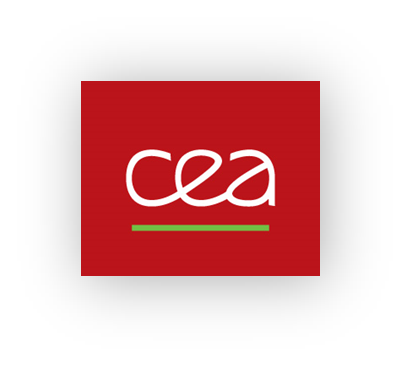 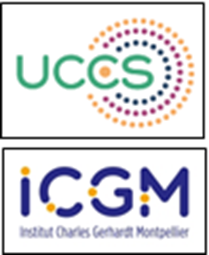 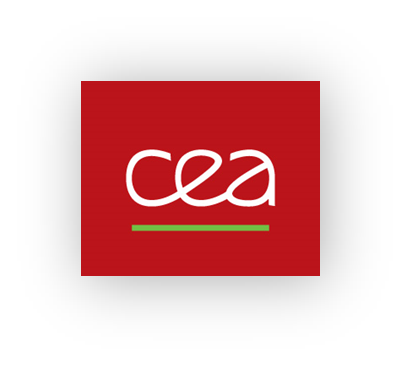 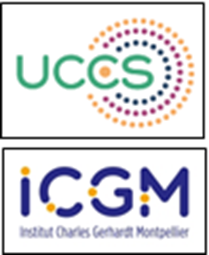 3
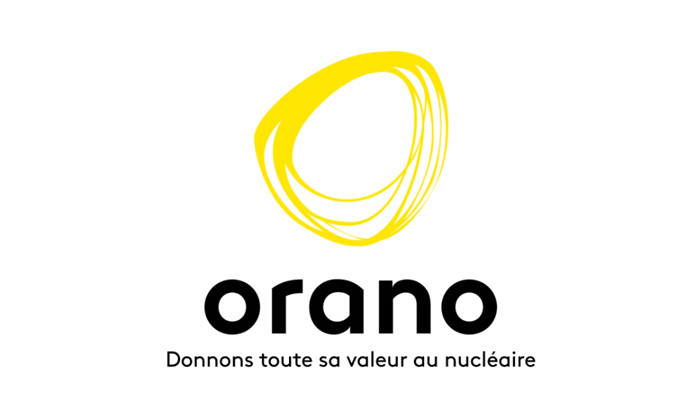 Résultats expérimentauxEtude de la sorption/désorption et suivi par microcalorimétrie
1 - Etude préliminaire sur la sélectivité des silicates  Sélection de 3 matériaux pour RESPIR 
Cinétiques rapides : Nécessaire pour l’utilisation en colonne à forts débits (+ titrage microcalorimétrique)  
Bonnes sélectivités : Nécessaire pour le traitement efficace des effluents (+ rétention des radionucléides (?))
Silicotitanate 
CST au Na
Zéolithe 
LTA au Na
Silicotitanate substitué au Nb Nb25-CST au Na
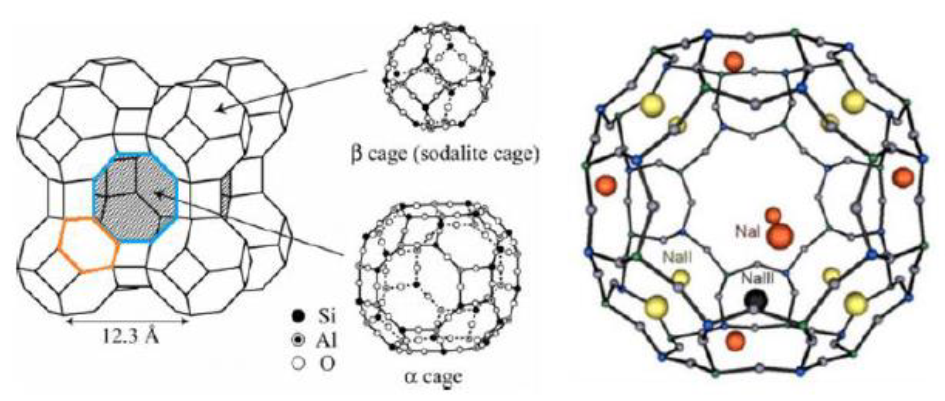 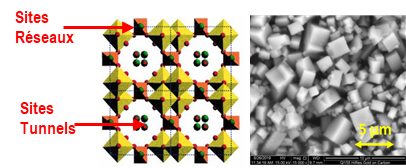 Na2Ti2O3(SiO4).2H2O
NaAlSiO4•2H2O
Na1.5(Ti1.5Nb0.5)O3(SiO4).2H2O
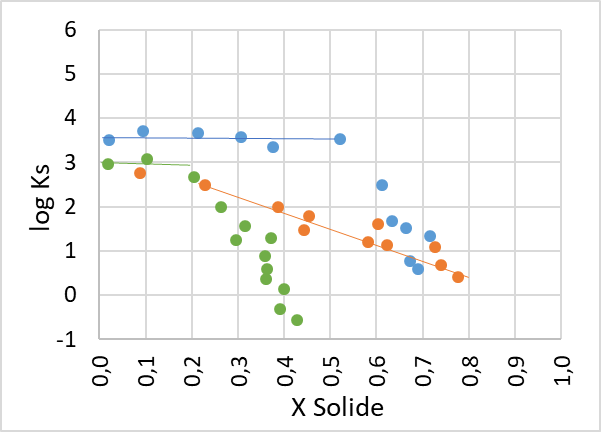 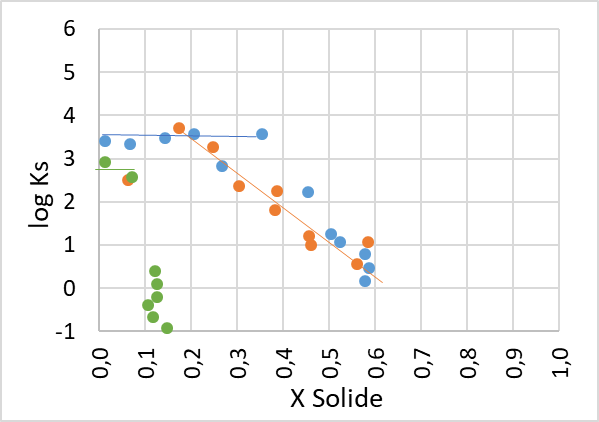 [Sr] [Cs] effluent modèle
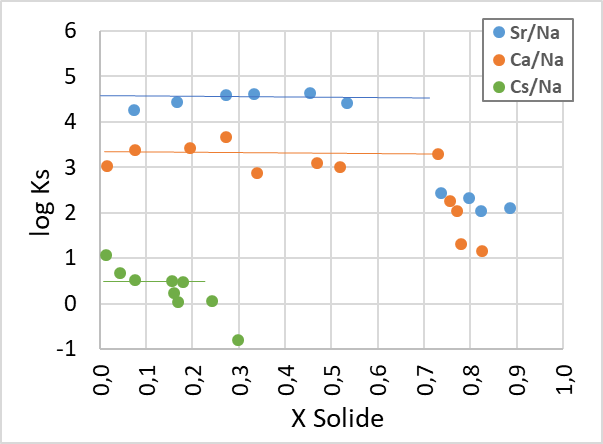 [Sr] [Cs] effluent modèle
[Sr] [Cs] effluent modèle
[Ca] effluent modèle
[Ca] effluent modèle
[Ca] effluent modèle
Sélectif de Sr et Cs Vs Na et Ca 
mais faible capacité Q pour Cs
Sélectif de Sr Vs Na - ↘ avec Ca 
Pas sélectif de Cs Vs Na
Sélectif de Sr et Cs Vs Na et Ca 
Capacité de sorption Q de Cs ↗
T. Milcent, A. Hertz, Y. Barre, A. Grandjean, Influence of the Nb content and microstructure of sitinakite-type crystalline silicotitanates (CSTs) on their Sr2+ and Cs+ sorption properties, Chemical Engineering Journal, 2021, 426, 131425
4
Résultats expérimentauxEtude de la sorption/désorption et suivi par microcalorimétrie
2 - Etude de la sorption : Caractérisation de l’affinité du cation pour l’échangeur ionique
Synthèse de 3 lots d’échangeurs d’ions par voie hydrothermale
Caractérisations des échangeurs d’ions retenus
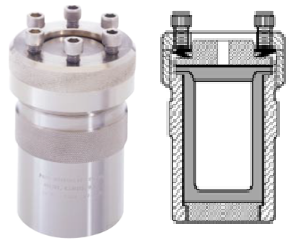 Exemple de la zéolithe LTA-Na
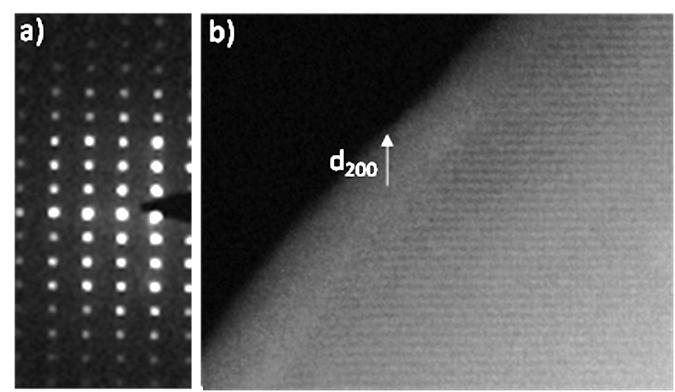 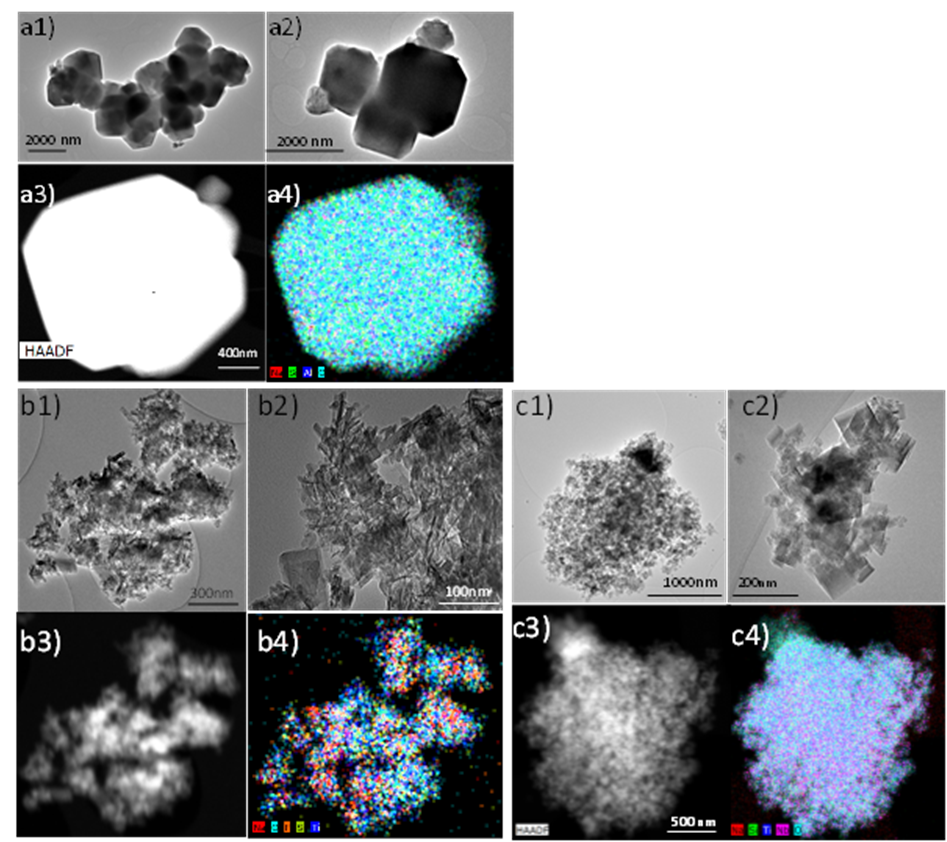 DRX et affinement Le Bail
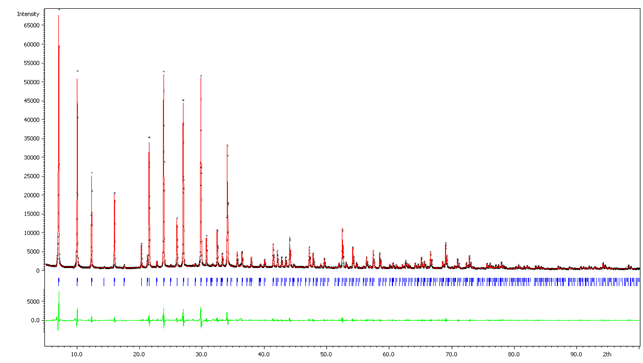 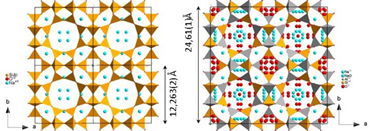 Matériau bien cristallisé et homogène
Particules cubiques de 0,5 à 1,5 μm
Groupe d’espace Fm-3c ; a =24,59253(44) Å
Affinement Rietveld impossible sur les 3 échangeurs
Analyse MET-EDS Na0.64Al0,91Si 
Analyses élémentaires ICP + ATG 
Na1.05H0.08Al1.13O2.26SiO2•2,25H2O
 CEC = 5.89 meq/g
5
Résultats expérimentauxEtude de la sorption/désorption et suivi par microcalorimétrie
2 - Etude de la sorption : Caractérisation de l’affinité du cation pour l’échangeur ionique
Cinétiques et isothermes de sorption en batch : Sr2+ ; Cs+ ; Ca2+  
Titrage microcalorimétrique : suivi des échanges d’ions Sr2+/Na+ ; Cs+/Na+ ; Ca2+/Na+
Zéolithe LTA au Na
Silicotitanate CST au Na
Silicotitanate Nb25-CST au Na
Na1.48H0.58Ti2.06O2,97(SiO4) ●2,1H20
CEC=6.63meq/g
Na1.05H0.08Al1.13O2.26SiO2•2,25H2O
CEC=5.89 meq/g
Na1.79H0.08(Ti1.87Nb0.68)O2,73(SiO4) ●2.78H20
CEC=4.93meq/g
85% de la CEC
28% de la CEC
25% de la CEC
51% de la CEC
61% de la CEC
12% de la CEC
6
Résultats expérimentauxEtude de la sorption/désorption et suivi par microcalorimétrie
2 - Etude de la sorption : Caractérisation de l’affinité du cation pour l’échangeur ionique
Cinétiques et isothermes de sorption en batch : Sr2+ ; Cs+ ; Ca2+  
Titrage microcalorimétrique : suivi des échanges d’ions Sr2+/Na+ ; Cs+/Na+ ; Ca2+/Na+
Analyses calorimétriques par ITC
H déterminé  Somme de 4 phénomènes
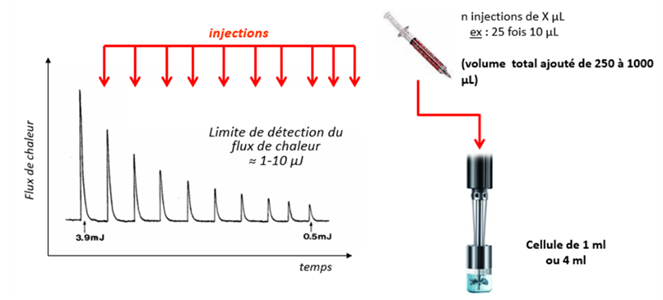 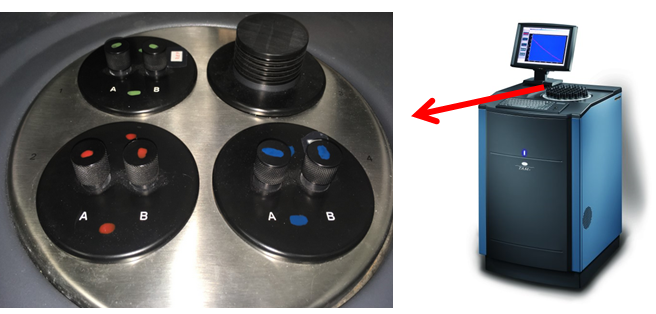 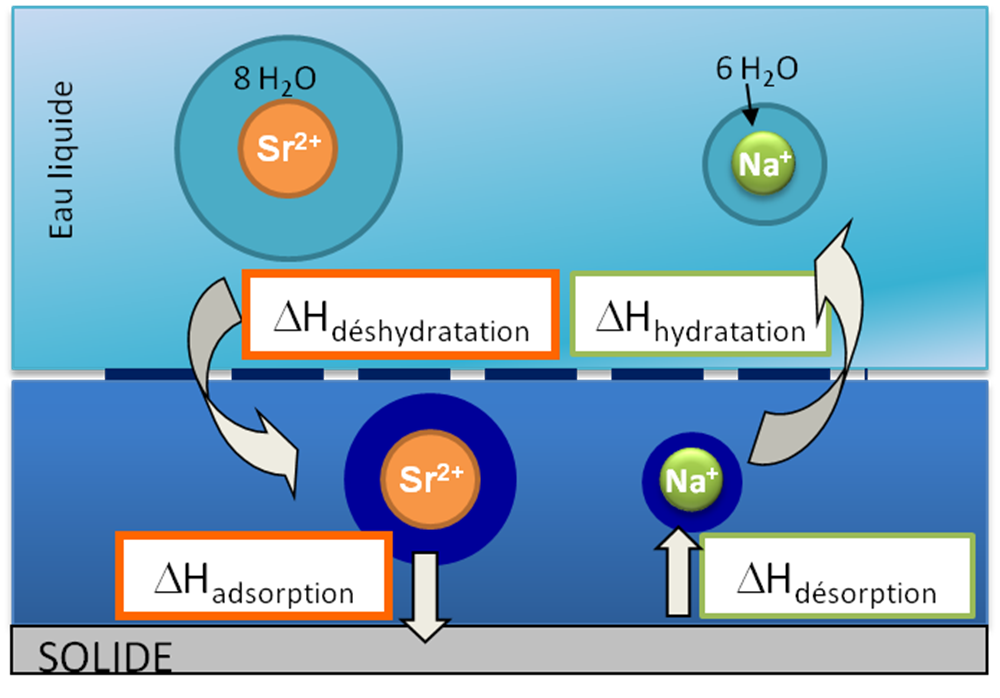 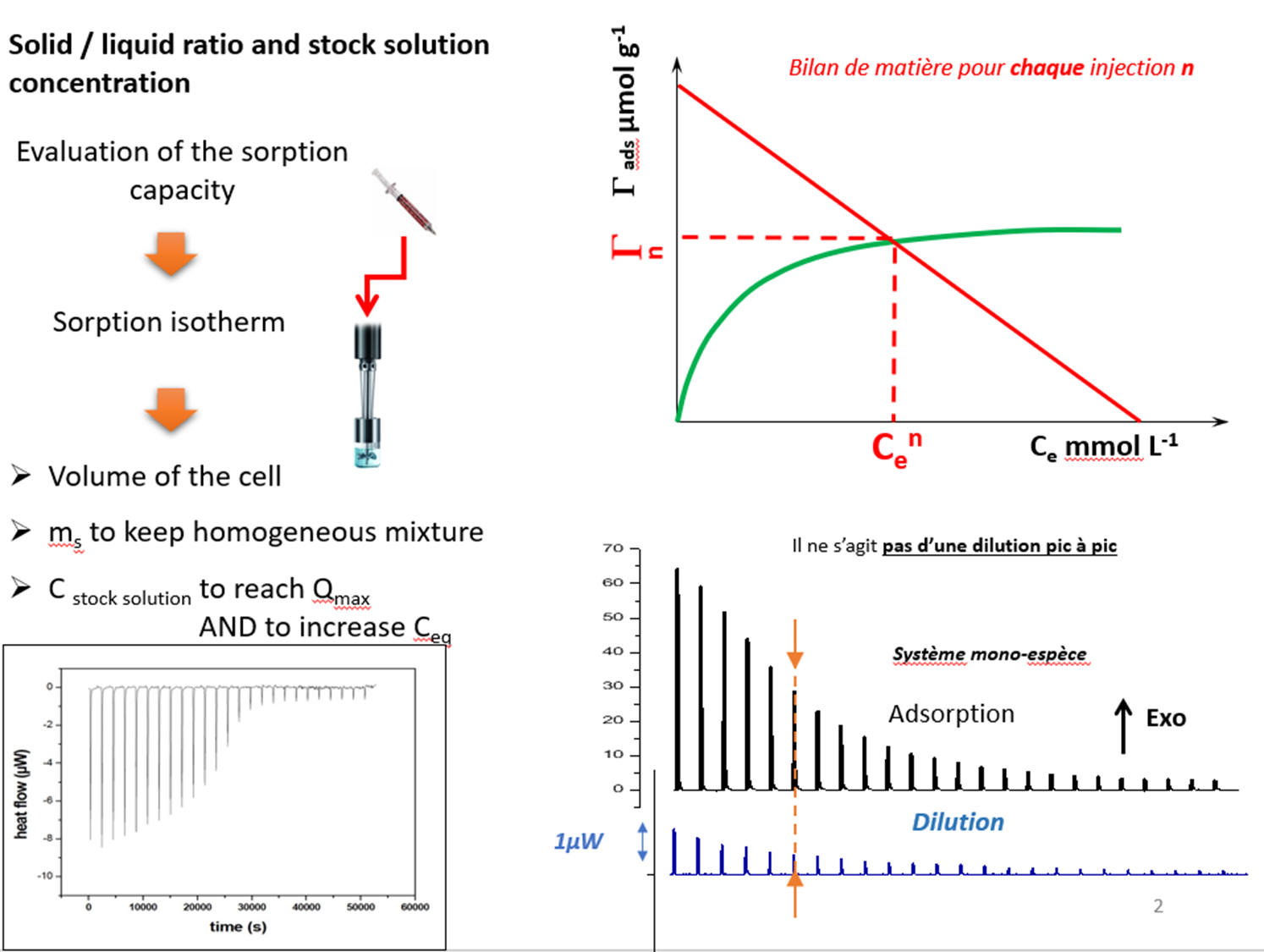 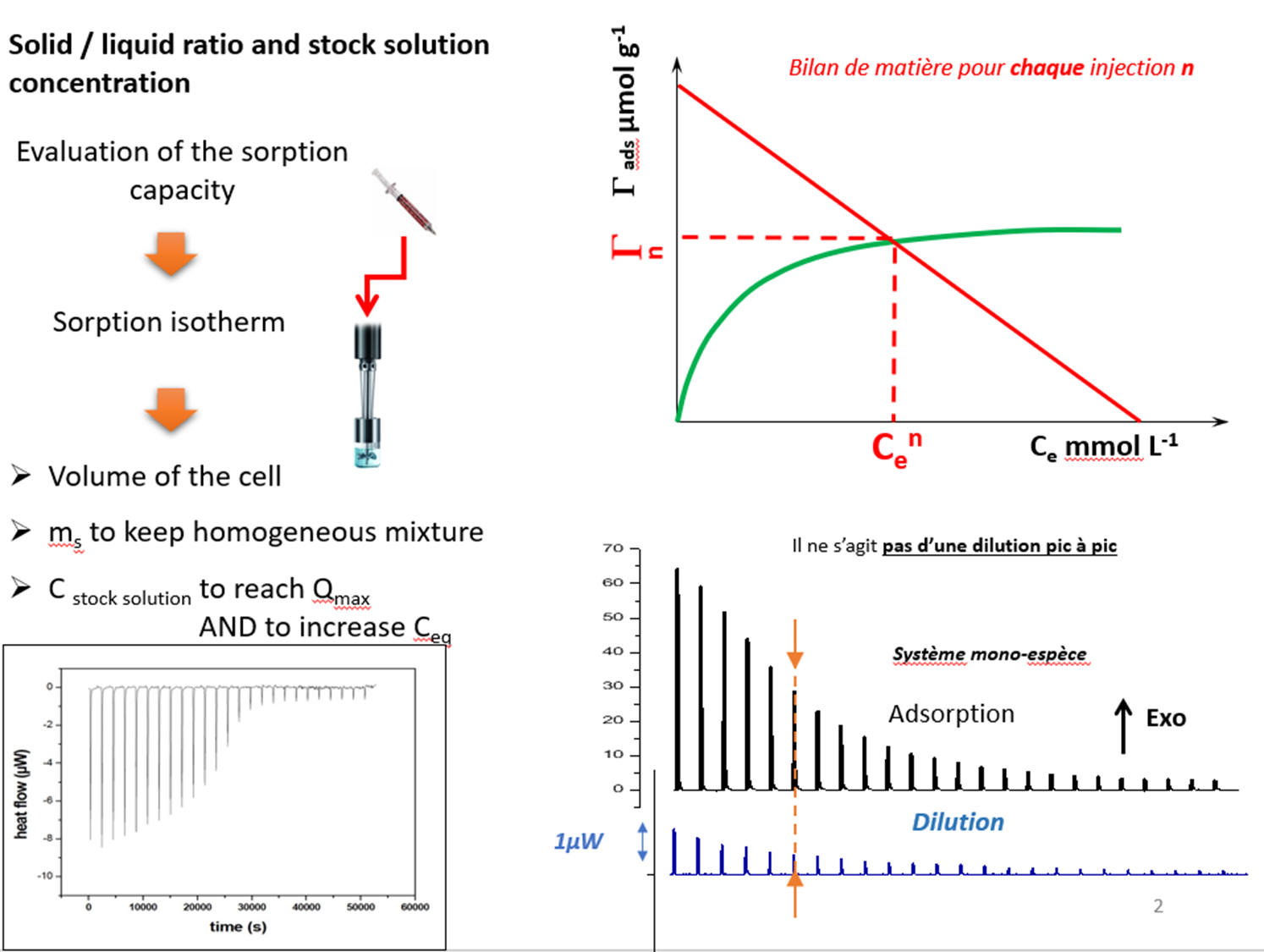 Comparaison 2 à 2 
des échangeurs 
et des cations
7
Résultats expérimentauxEtude de la sorption/désorption et suivi par microcalorimétrie
2 - Etude de la sorption : Caractérisation de l’affinité du cation pour l’échangeur ionique
Cinétiques et isothermes de sorption en batch : Sr2+ ; Cs+ ; Ca2+  
Titrage microcalorimétrique : suivi des échanges d’ions Sr2+/Na+ ; Cs+/Na+ ; Ca2+/Na+
Comparaison adsorption Sr, Cs, Ca sur la zéolithe LTA-Na
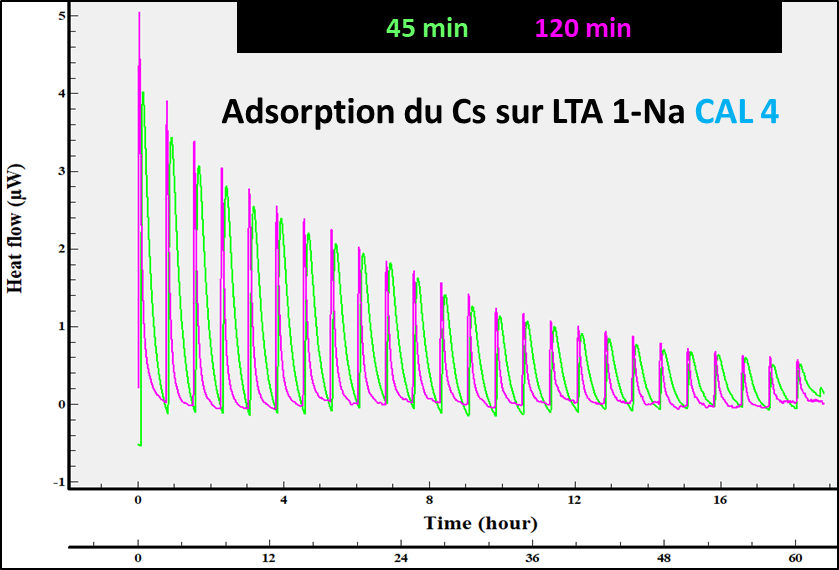 Sites plus accessibles
Ca  Endothermique
Déshydratation significative pour rentrer dans les micropores de la zéolithe 
 Défavorable à la sorption du Ca Vs Sr
Energies d’hydratation
Ca

Sr


Cs
Taux réel d’hydratation dans matériau ?
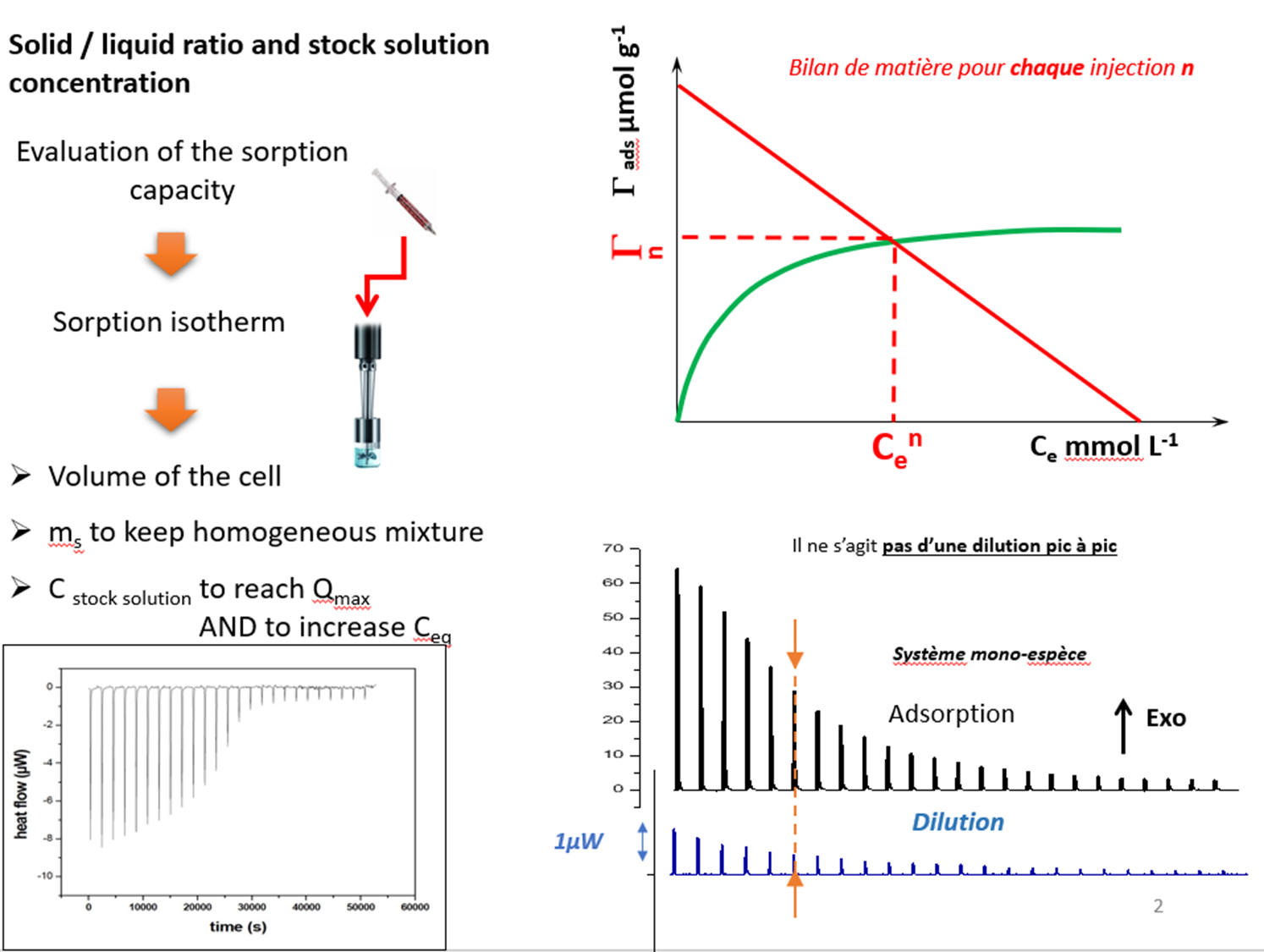 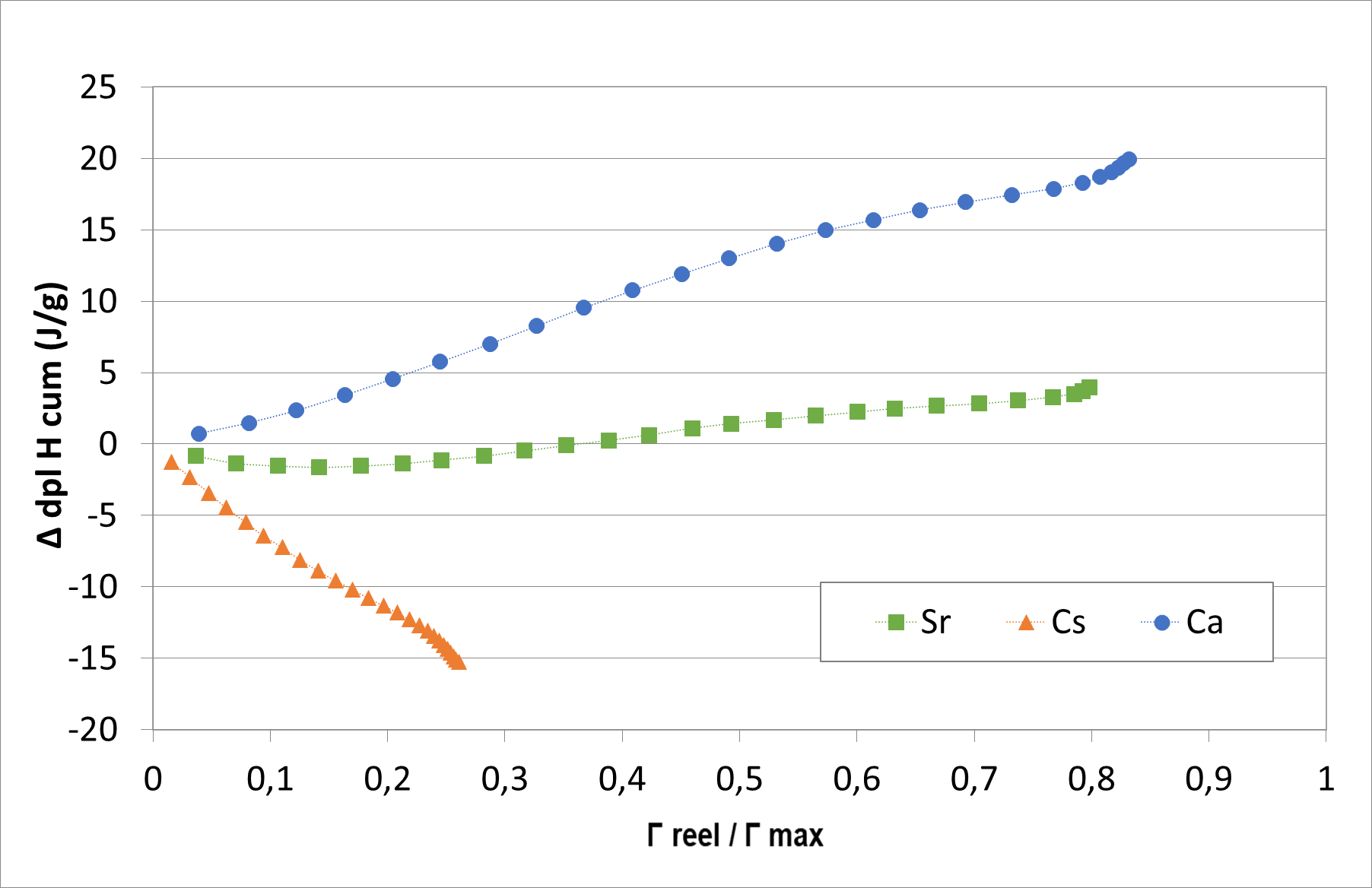 Sr 
 Affinité pour Sr Vs Na 
 Compétition déshydratation et interactions fortes
Sites sélectifs difficiles d’accès
Ajustement des temps d’injection en fonction des cinétiques
Cs  Exothermique  
Déshydratation facilitée 
Sorption de surface
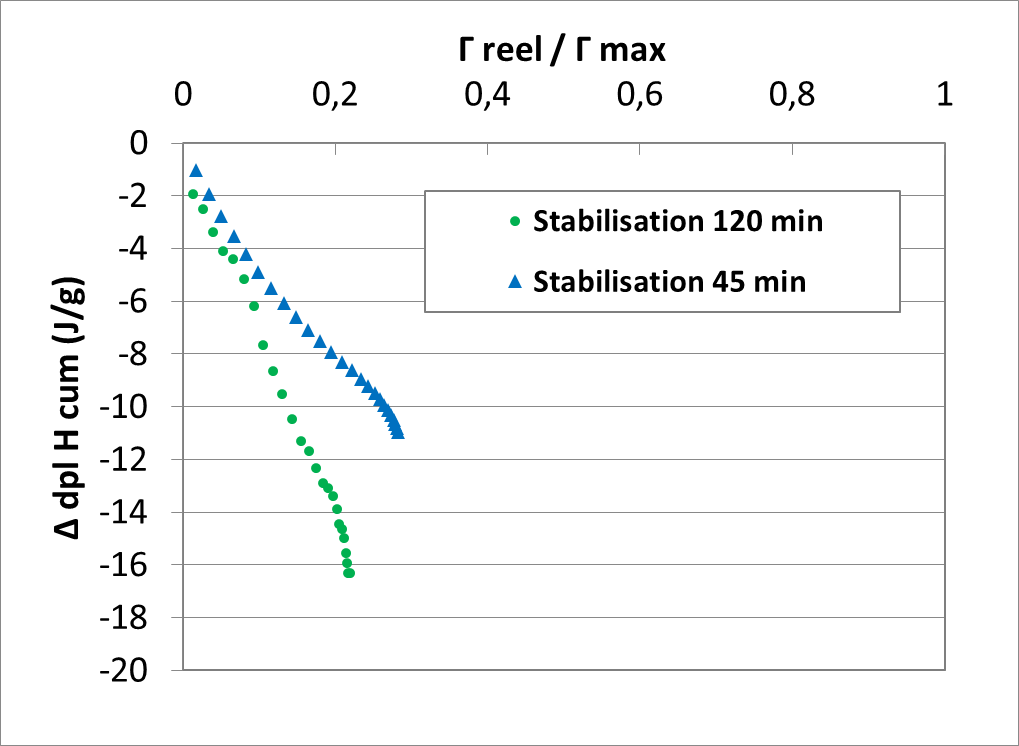 Echange d’ions 
 Mécanisme de déshydratation/hydratation généralement prépondérant  Endothermique car besoin d’énergie pour la déshydratation
8
Résultats expérimentauxEtude de la sorption/désorption et suivi par microcalorimétrie
2 - Etude de la sorption : Caractérisation de l’affinité du cation pour l’échangeur ionique
Cinétiques et isothermes de sorption en batch : Sr2+ ; Cs+ ; Ca2+  
Titrage microcalorimétrique : suivi des échanges d’ions Sr2+/Na+ ; Cs+/Na+ ; Ca2+/Na+
Comparaison des interactions 
Cs-Echangeur
Comparaison des interactions 
Sr-Echangeur
Comparaison des interactions 
Ca-Echangeur
Physisorption de surface externe
Forte déshydratation pour rentrer dans les micropores
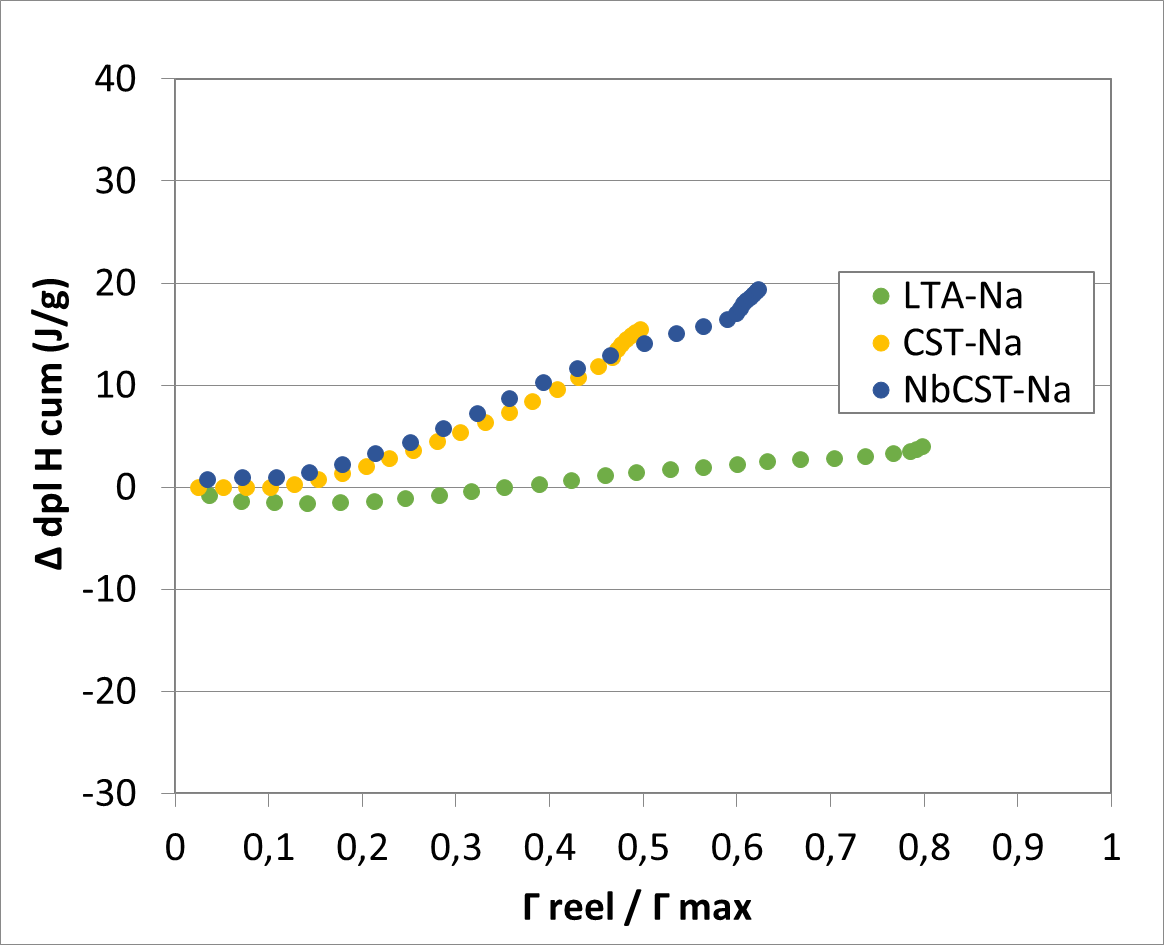 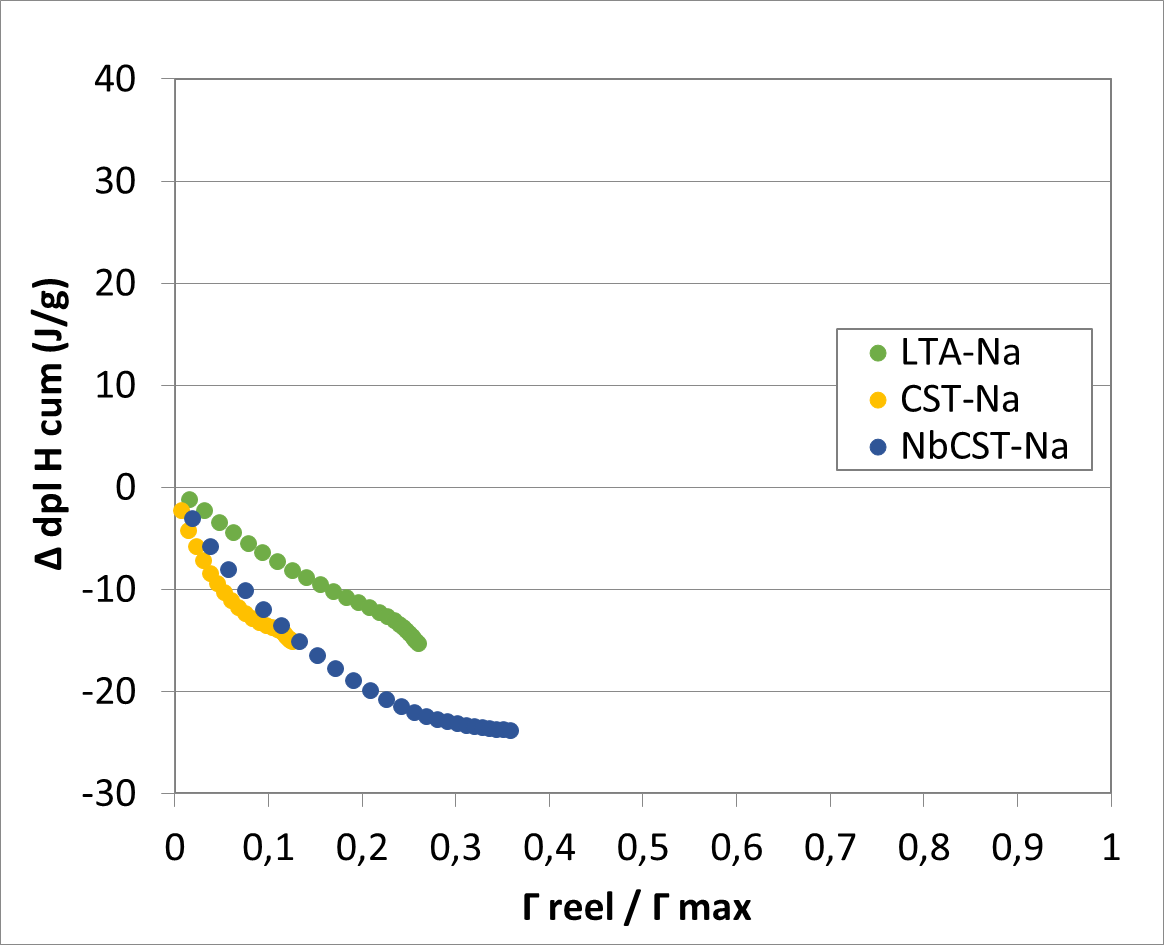 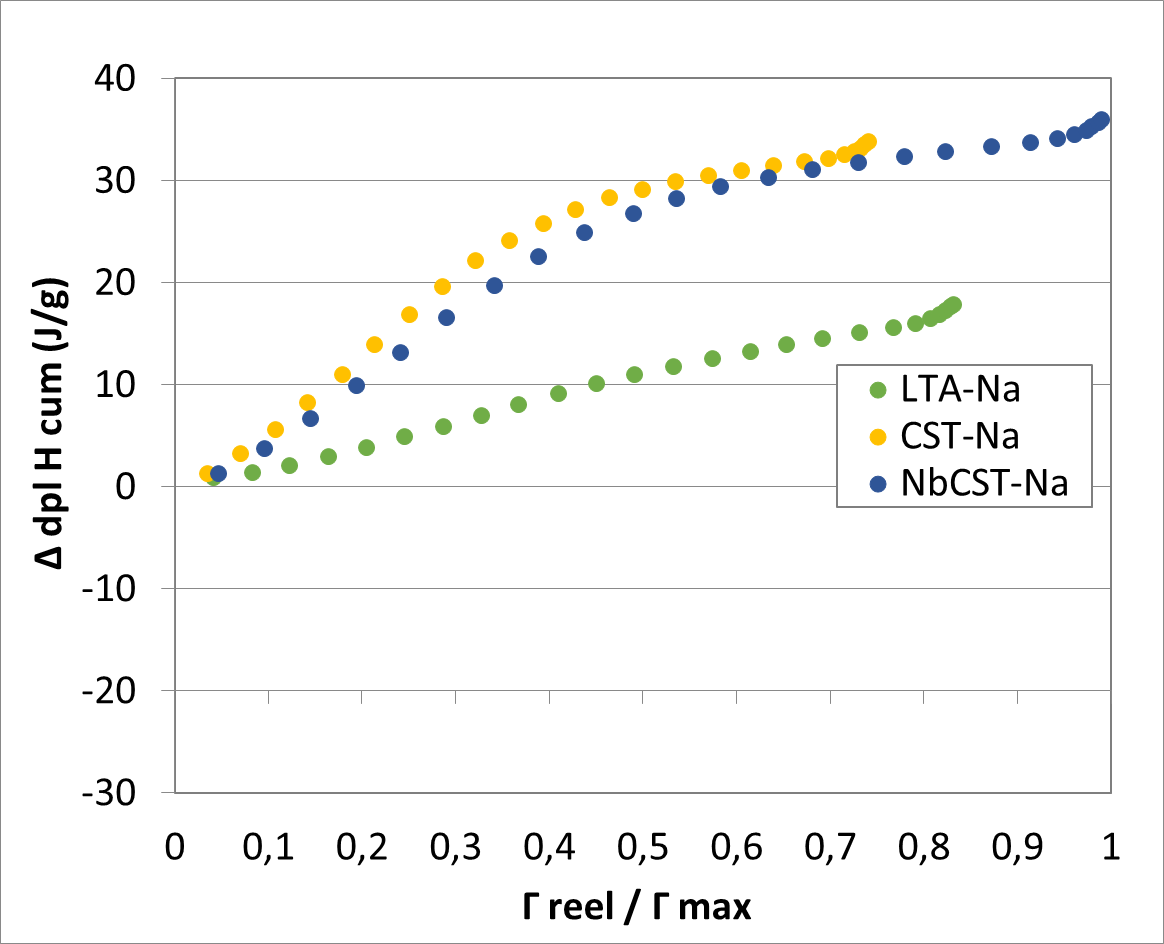 Sorption sur site de surface dans les CST : 
Interaction ↘ avec taux de remplissage
 Cout énergétique total ↗
Faible cout de la déshydratation
+ Interactions de surface + fortes dans les CST  affinité Cs ↗
 Cout énergétique total ↘
Cout de la déshydratation important pour Ca + Interactions faibles avec le solide
 Cout énergétique total ↗
Sites sélectifs (micropores)  Affinité Sr
Cout de la déshydratation important 
Mais compensé par de fortes interactions
 Cout énergétique total faible
Mécanismes à affiner 
 Relation entre sélectivité des sites de sorption et phénomènes de déshydratation et d’interaction cation/solide à creuser
9
Résultats expérimentauxEtude de la sorption/désorption et suivi par microcalorimétrie
3 - Etude de la désorption : Réversibilité de l’échange d’ions et rétention des radionucléides 
Préparation des échangeurs saturés en Sr2+ ou Cs+ 
Caractérisations des échangeurs d’ions saturés
Na0.64Al0,91Si  Na0.07Sr0.54Al1,2Si
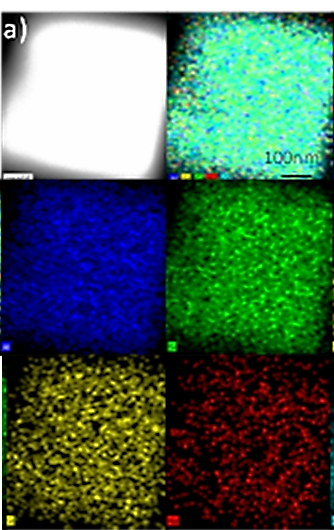 Perte de Si par dissolution? ; Na résiduel dans LTA-Sr
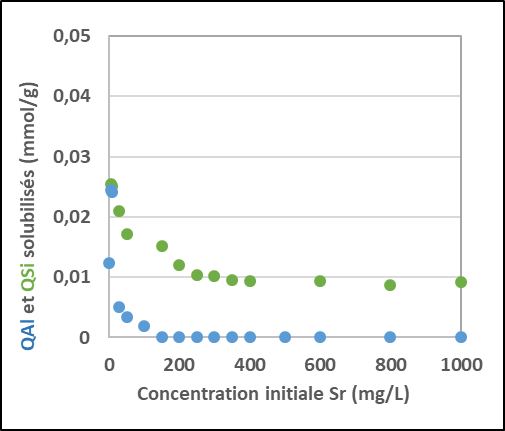 Négligeable
Préparation des échangeurs saturés en Sr2+
Ex. Zéolithe LTA-Sr
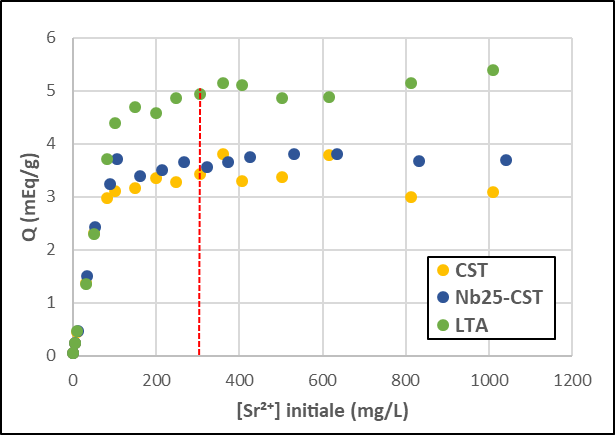 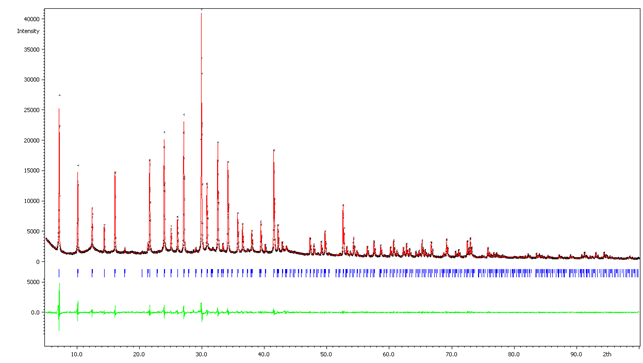 Groupe d’espace Fm-3c
 a = 24.57954(10) Å 

Même structure que LTA-Na mais ↘ cristallinité 

  intensités des pics 
localisation cations et H2O
Rietveld impossible (problème de cristallinité)
Ex. Zéolithe LTA-Na  LTA-Sr
Na1.05H0.08Al1.13O2.26SiO2  Na0.19Sr0.47Al1,13O2.26SiO2
 Quantité approximative de Sr dans la zeolithe LTA saturée ~4,4 meq/g 
+ Na résiduel ~0,9 meq/g  Analyses ICP + ATG à faire pour affiner
10
Résultats expérimentauxEtude de la sorption/désorption et suivi par microcalorimétrie
3 - Etude de la désorption : Réversibilité de l’échange d’ions et rétention des radionucléides 
Préparation des échangeurs saturés en Sr2+ ou Cs+ 
Caractérisations des échangeurs d’ions saturés
Tableau récapitulatif des caractéristiques
11
Résultats expérimentauxEtude de la sorption/désorption et suivi par microcalorimétrie
3 - Etude de la désorption : Réversibilité de l’échange d’ions et rétention des radionucléides 
Cinétiques et isothermes de désorption en batch : Sr2+ ; Cs+ en présence de Ca2+ ou Na+ 
Titrage microcalorimétrique : suivi de la désorption de Sr2+ et Cs+ en présence de Na+
Cinétiques et isothermes de désorption de Sr2+ en présence de Na+ (eau de nappe, matrice de conditionnement…)
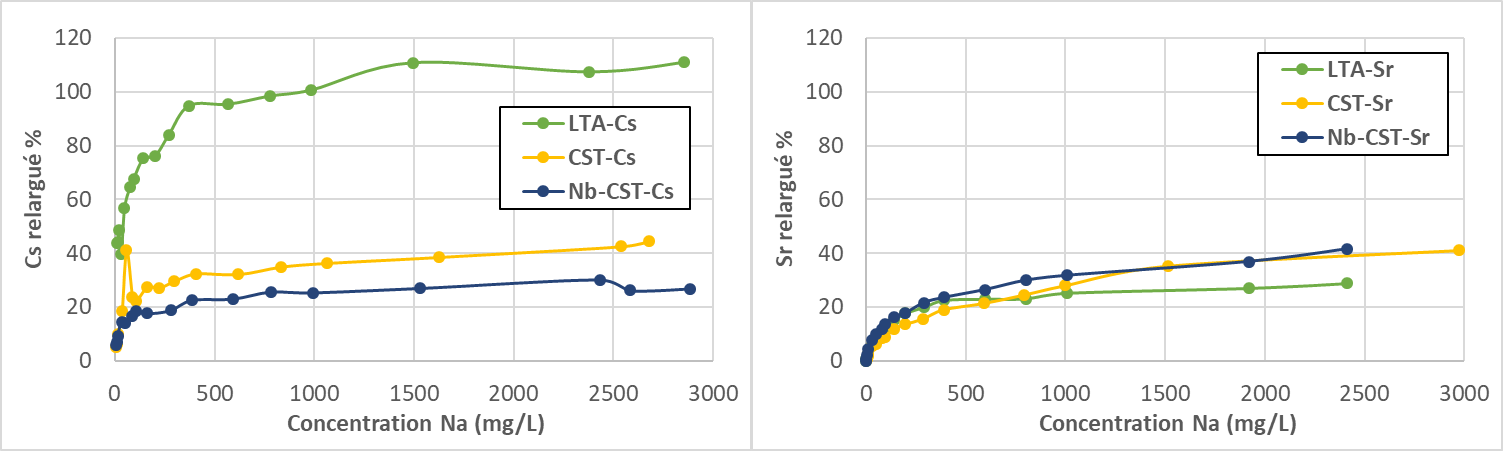 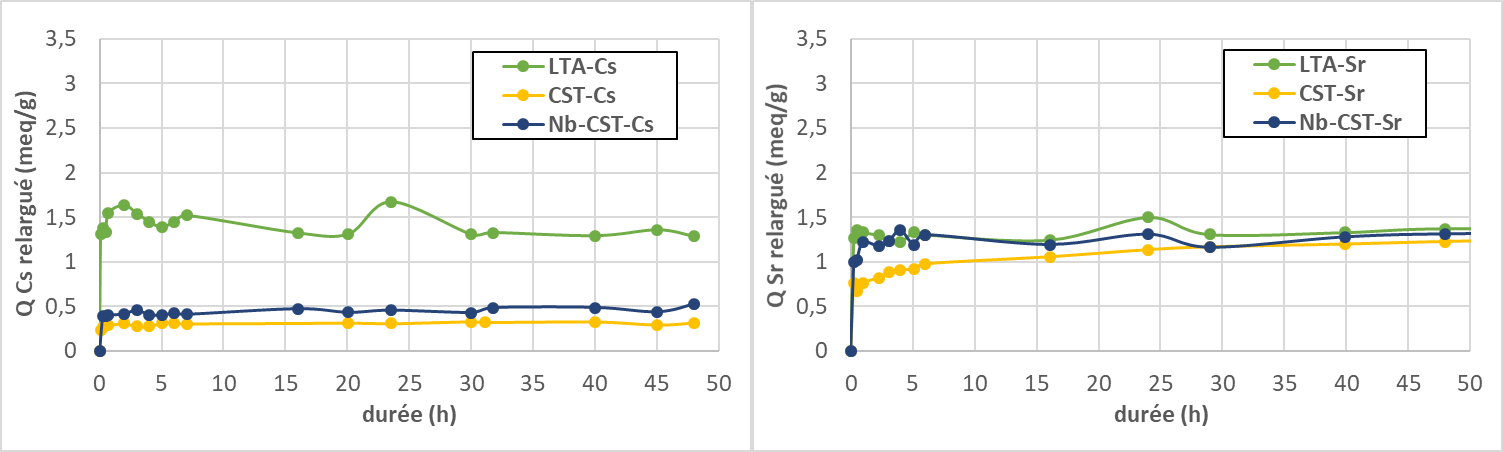 Affiner : Désorption sorbants à  taux de saturation 
 Quels sites desorbent?
[Na] 2300 mg/ L
~4,4
~3,2
~3,2
Bonne rétention de Sr en présence de Na
Temps de contact 72h
Comportement assez similaire pour les 3 adsorbants 
Echange Sr avec Na peu sélectif  Préférence de Sr dans le réseau
Interactions Sr-réseau légèrement plus fortes avec CST à faibles [Na] ?
Cinétiques de relarguage du Sr ralentie pour CST
Limitation cinétique => Faible taille des canaux
12
Résultats expérimentauxEtude de la sorption/désorption et suivi par microcalorimétrie
3 - Etude de la désorption : Réversibilité de l’échange d’ions et rétention des radionucléides 
Cinétiques et isothermes de désorption en batch : Sr2+ ; Cs+ en présence de Ca2+ ou Na+ 
Titrage microcalorimétrique : suivi de la désorption de Sr2+ et Cs+ en présence de Na+
Réversibilité ? 
Courbes pas tout à fait symétriques  

Ordre de désorption des sites? 
Mesures locales H20 et Cation (EXAFS?)
Suivi de la sorption du Na sur les échangeurs saturés en Sr
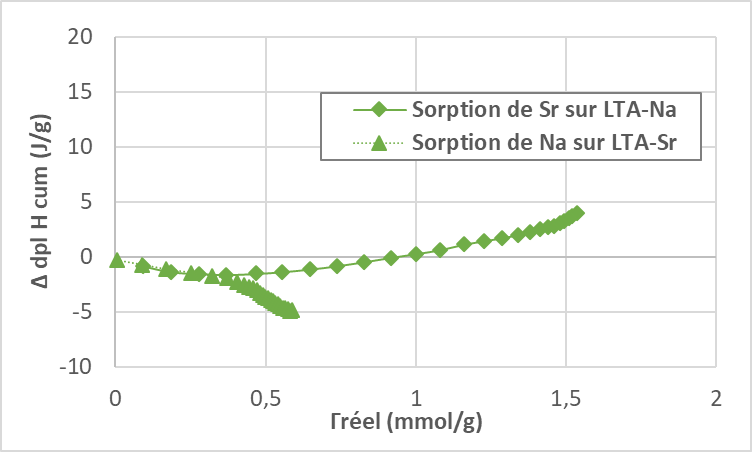 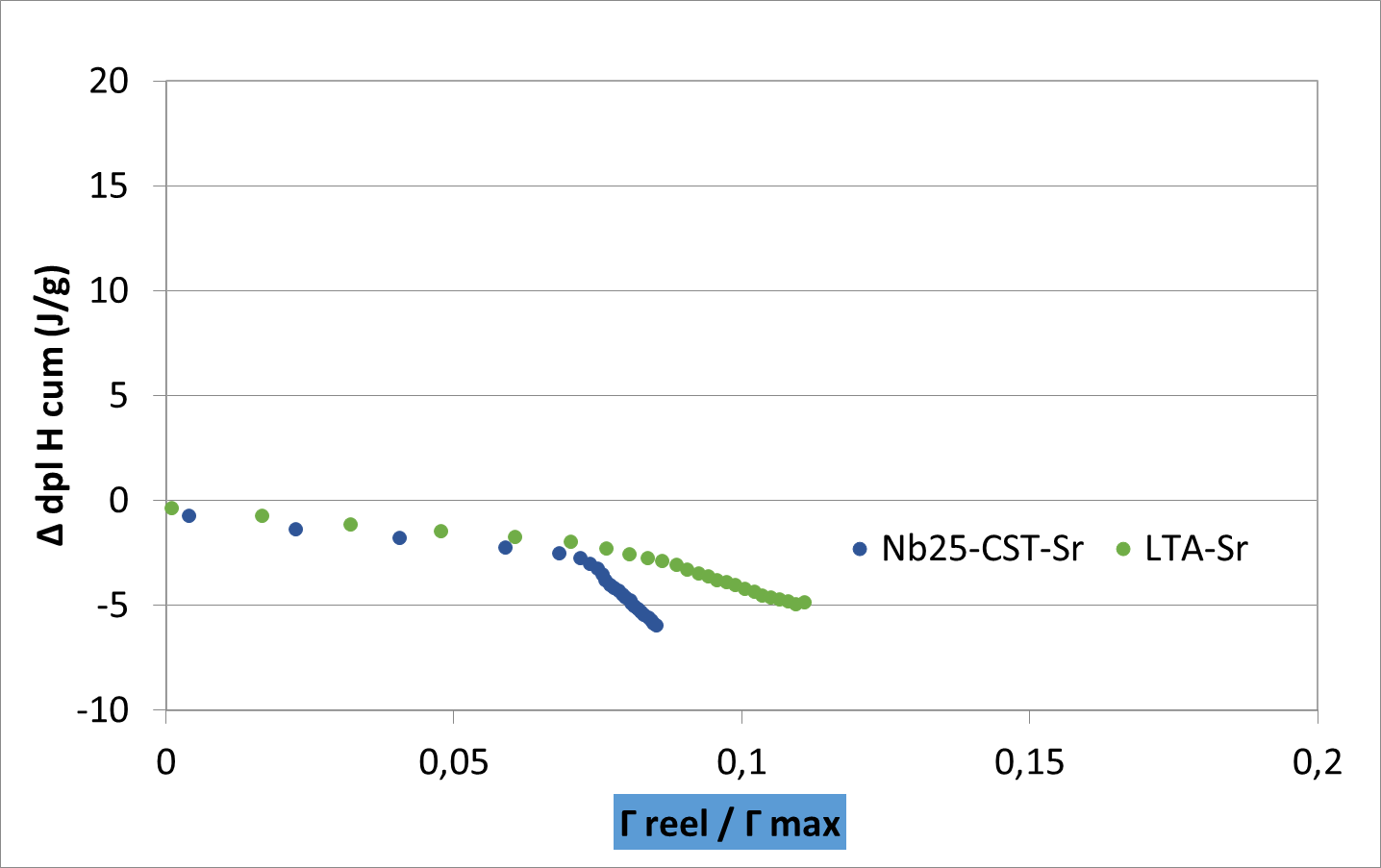 Temps de stabilisation long 
 180min par injection (soit 3jours d’essais par test)
Sorption du Na légèrement Exothermique
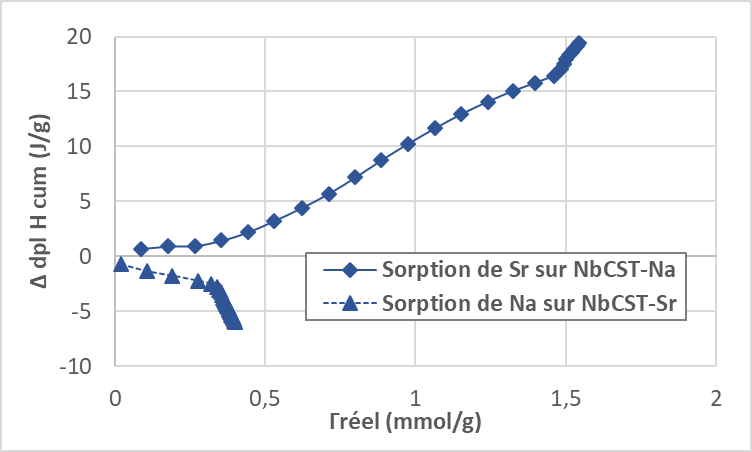 Comparaison 
Echange Sr-Na 
 Echange Na-Sr
Mesure point par point complexe 
Adaptation de la méthodologie d’exploitation des résultats en cours
Cinétiques sur CST-Sr trop lente 
 Titrage microcalorimétrique problématique
13
Résultats expérimentauxEtude de la sorption/désorption et suivi par microcalorimétrie
3 - Etude de la désorption : Réversibilité de l’échange d’ions et rétention des radionucléides 
Cinétiques et isothermes de désorption en batch : Sr2+ ; Cs+ en présence de Ca2+ ou Na+ 
Titrage microcalorimétrique : suivi de la désorption de Sr2+ et Cs+ en présence de Ca2+
Cinétiques et isothermes de désorption de Sr2+ en présence de Ca2+ (eau de nappe, matrice de conditionnement…)
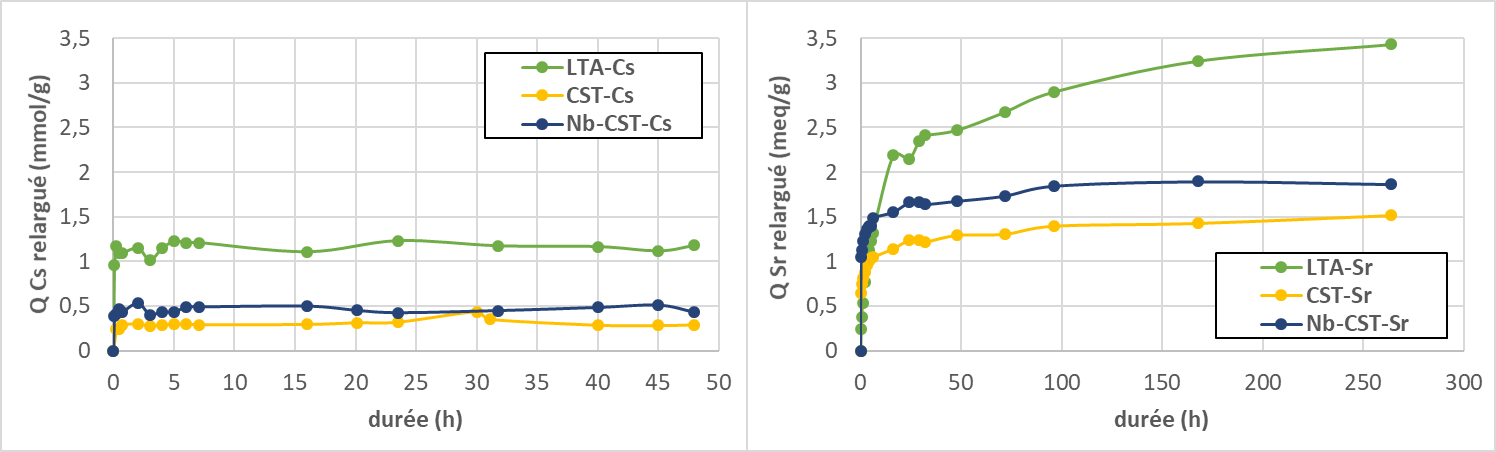 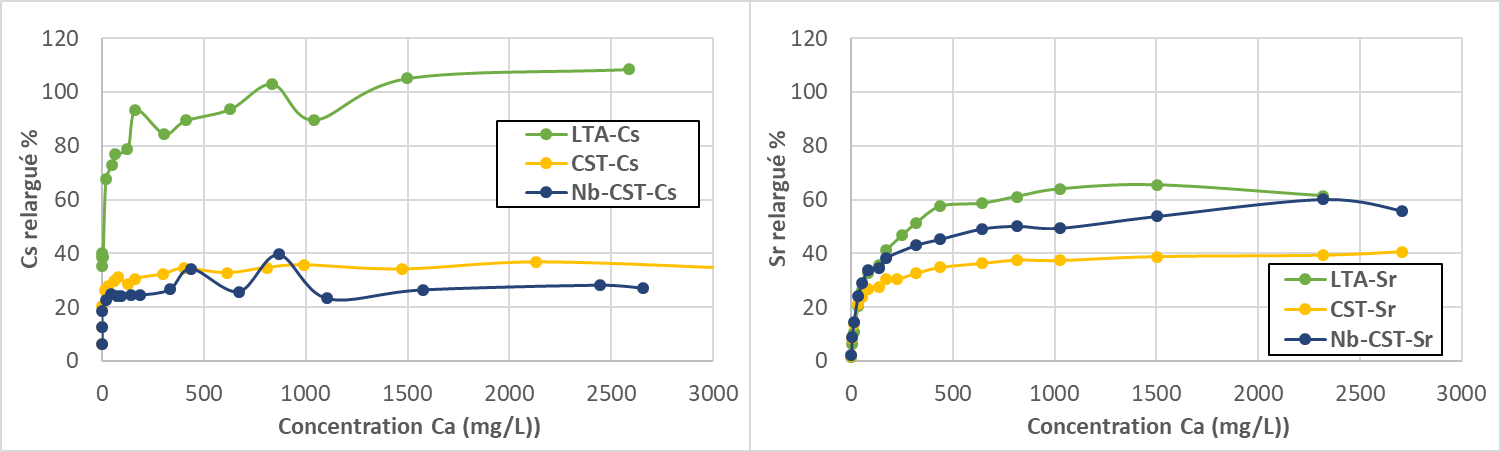 [Ca] 2300 mg/ L
Temps de contact 72h
~4,4
~3,2
~3,2
Cinétiques de relarguage du Sr assez lente pour les 3 matériaux
Limitation cinétique => Diffusion de Sr2+ et Ca2+ volumineux
Echange de Sr avec Ca est moyennement sélectif 
(légère préférence de Sr dans le réseau pour les 3 échangeurs) 
Meilleure rétention de Sr dans CST
14
Résultats expérimentauxEtude de la sorption/désorption et suivi par microcalorimétrie
3 - Etude de la désorption : Réversibilité de l’échange d’ions et rétention des radionucléides 
Cinétiques et isothermes de désorption en batch : Sr2+ ; Cs+ en présence de Ca2+ ou Na+ 
Titrage microcalorimétrique : suivi de la désorption de Sr2+ et Cs+ en présence de Ca2+
Présence de 3 cations (Na résiduel dans les échangeurs + Ca + Sr ou Cs)  + complexe 
Cinétiques lentes pour la désorption du Sr  Modification de la procédure nécessaire  Pas mis en place dans RESPIR
Bilan : 
Acquisition de nouvelles données sur la rétention des radionucléides dans les adsorbants silicates microporeux : Caractérisation des matériaux après échange + Interactions cation/solide via la microcalorimétrie + Désorption / réversibilité 
Interprétation complexe : Compétition entre déshydratation et interactions de surface ; présence de différents sites de sorption et mise en jeu de différents mécanismes
Perspectives :  
Poursuite de l’interprétation et de la corrélation des résultats Rédaction d’une publication
Application de la méthodologie à de nouveaux adsorbants 
Abstract soumis pour Matériaux 2022 à Lille 
A. HERTZ, T. MILCENT, Y. BARRE, A. GRANDJEAN, A. GENESTE, B. PRELOT, M. HUVE, C. RENARD, M. RIVENET
Méthodologie d’évaluation de la sélectivité de sorbants silicates nanoporeux, appliquée au traitement d’effluents aqueux contaminés en 90Sr et 137Cs
15
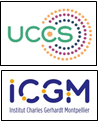 Merci de votre attention
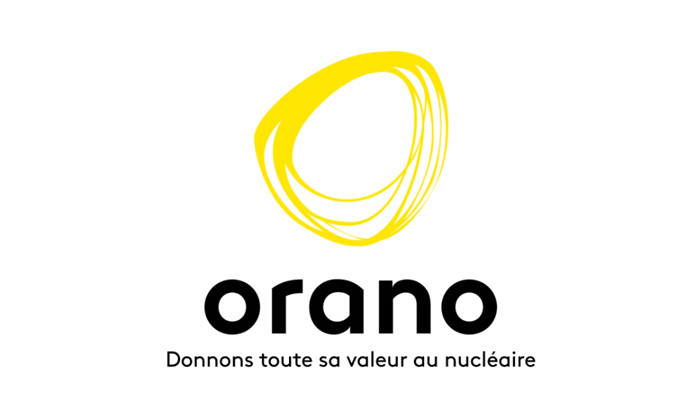 Résultats expérimentauxEtude de la sorption/désorption et suivi par microcalorimétrie
3 - Etude de la désorption : Réversibilité de l’échange d’ions et rétention des radionucléides 
Cinétiques et isothermes de désorption en batch : Sr2+ ; Cs+ en présence de Ca2+ ou Na+ 
Titrage microcalorimétrique : suivi de la désorption de Sr2+ et Cs+ en présence de Na+
Cinétiques et isothermes de désorption de Cs+ en présence de Na+ (eau de nappe, matrice de conditionnement…)
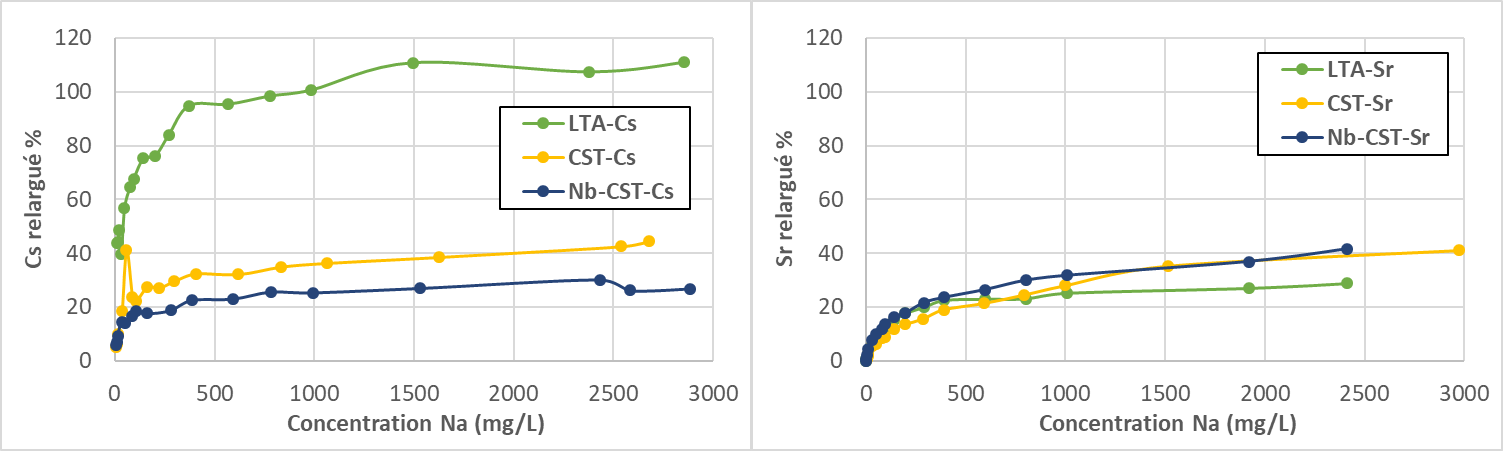 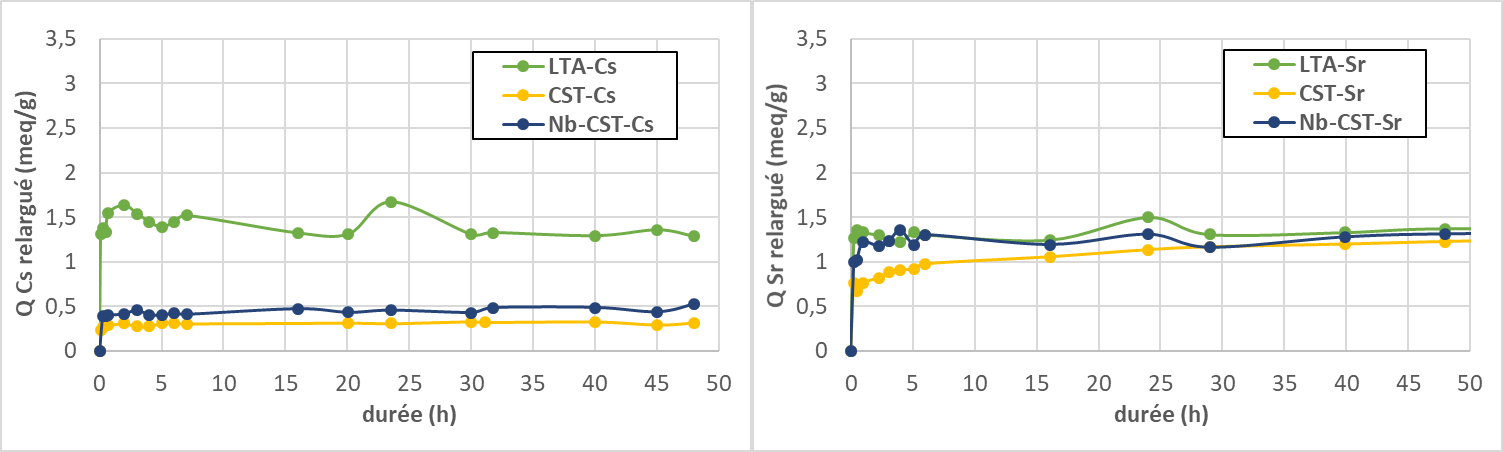 [Na] 2300 mg/ L
Temps de contact 72h
~1,2
~0,7
~1,4
Echange de Cs avec Na sélectif à concentrations traces en Na
Mais préférence Cs dans le réseau à fortes concentrations en Na
Relarguage total du Cs pour LTA à fortes concentrations en Na
Cinétiques rapide de relarguage du Cs pour les 3 échangeurs
(pas de limitation cinétique pour la diffusion de Cs+)
17
Résultats expérimentauxEtude de la sorption/désorption et suivi par microcalorimétrie
3 - Etude de la désorption : Réversibilité de l’échange d’ions et rétention des radionucléides 
Cinétiques et isothermes de désorption en batch : Sr2+ ; Cs+ en présence de Ca2+ ou Na+ 
Titrage microcalorimétrique : suivi de la désorption de Sr2+ et Cs+ en présence de Na+
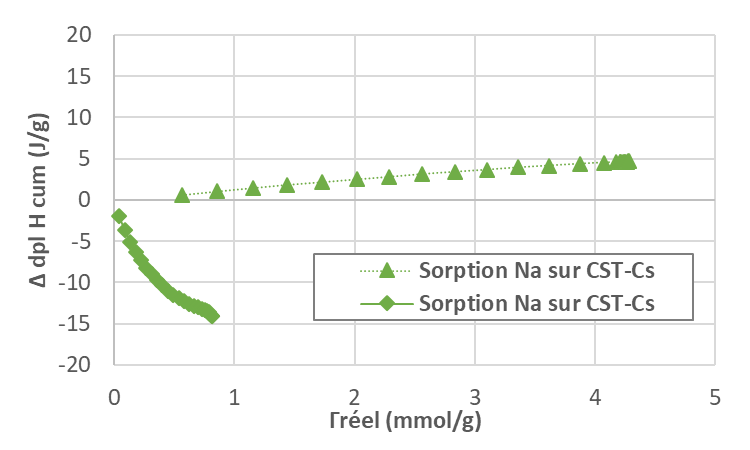 Suivi de la sorption du Na sur les échangeurs saturés en Cs
Comparaison 
Echange Cs-Na 
&
 Echange Na-Cs
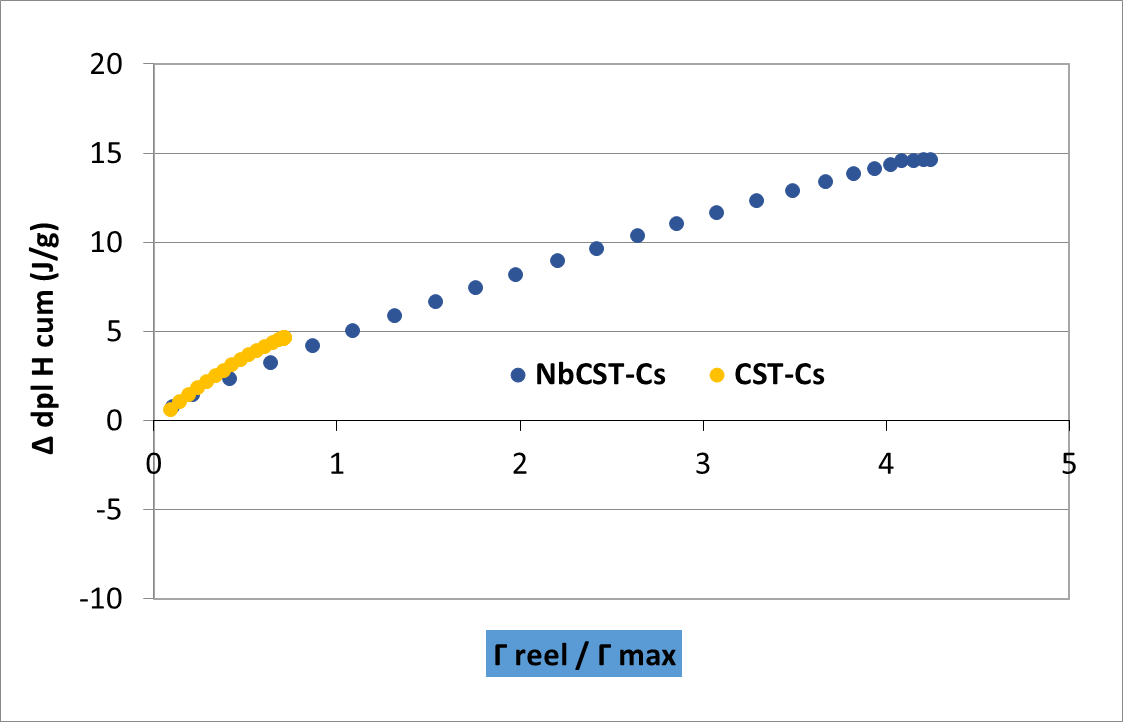 Temps de stabilisation long 
 180min par injection (soit 3jours d’essais par test)
Sorption du Na Endothermique
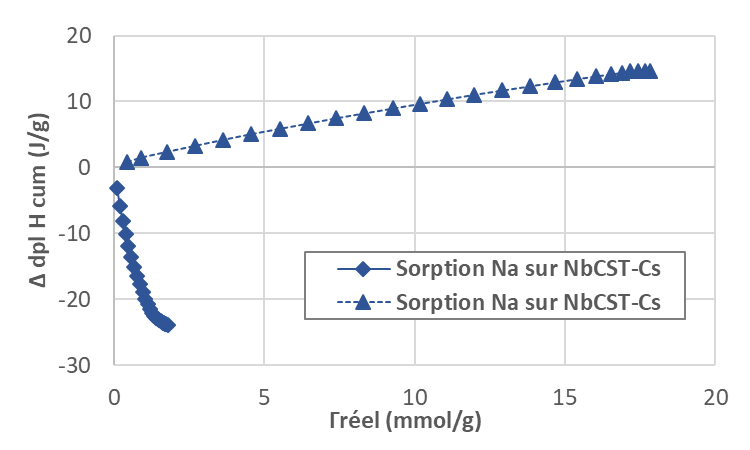 Interprétations, corrélation des résultats en cours
Quantités de Na adsorbée >> CEC ? 
Erreurs sur facteur de dilutions, analyses ICP isothermes ?
A vérifier
Mesures du Na sorbé difficiles à fortes concentrations en Na pour les isothermes (valeurs pour LTA-Cs incohérentes)
18
Résultats expérimentauxEtude de la sorption/désorption et suivi par microcalorimétrie
3 - Etude de la désorption : Réversibilité de l’échange d’ions et rétention des radionucléides 
Cinétiques et isothermes de désorption en batch : Sr2+ ; Cs+ en présence de Ca2+ ou Na+ 
Titrage microcalorimétrique : suivi de la désorption de Sr2+ et Cs+ en présence de Ca2+
Cinétiques et isothermes de désorption de Cs+ en présence de Ca2+ (eau de nappe, matrice de conditionnement…)
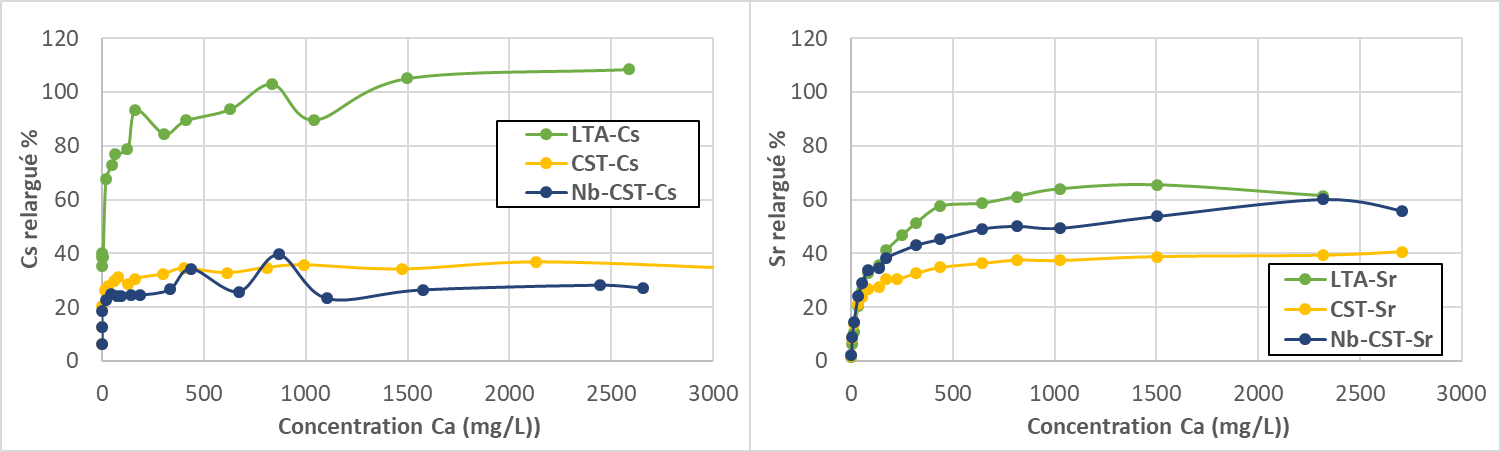 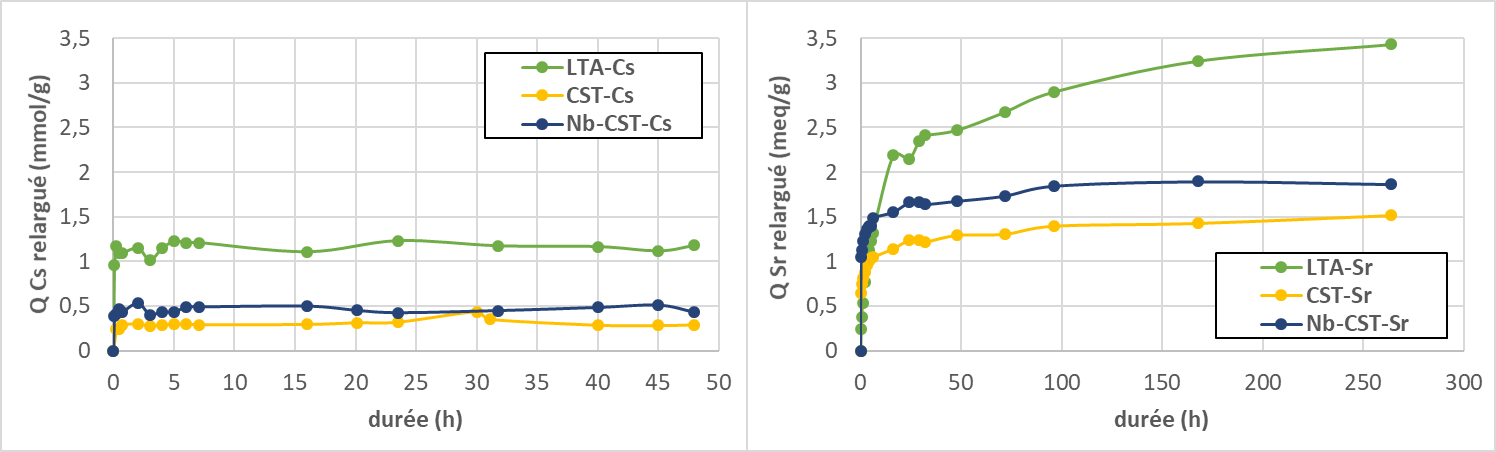 Temps de contact 72h
[Ca] 2300 mg/ L
~1,2
~0,7
~1,4
Echange de Cs avec Ca sélectif  Préférence de Ca dans le réseau
Relarguage total du Cs pour LTA à fortes concentrations en Ca 
Meilleure rétention du Cs dans NbCST et CST
Cinétiques rapide de relarguage du Cs pour les 3 échangeurs 
(pas de limitation cinétique pour la diffusion de Cs+) 
Comportement similaire à l’échange Cs-Na
19